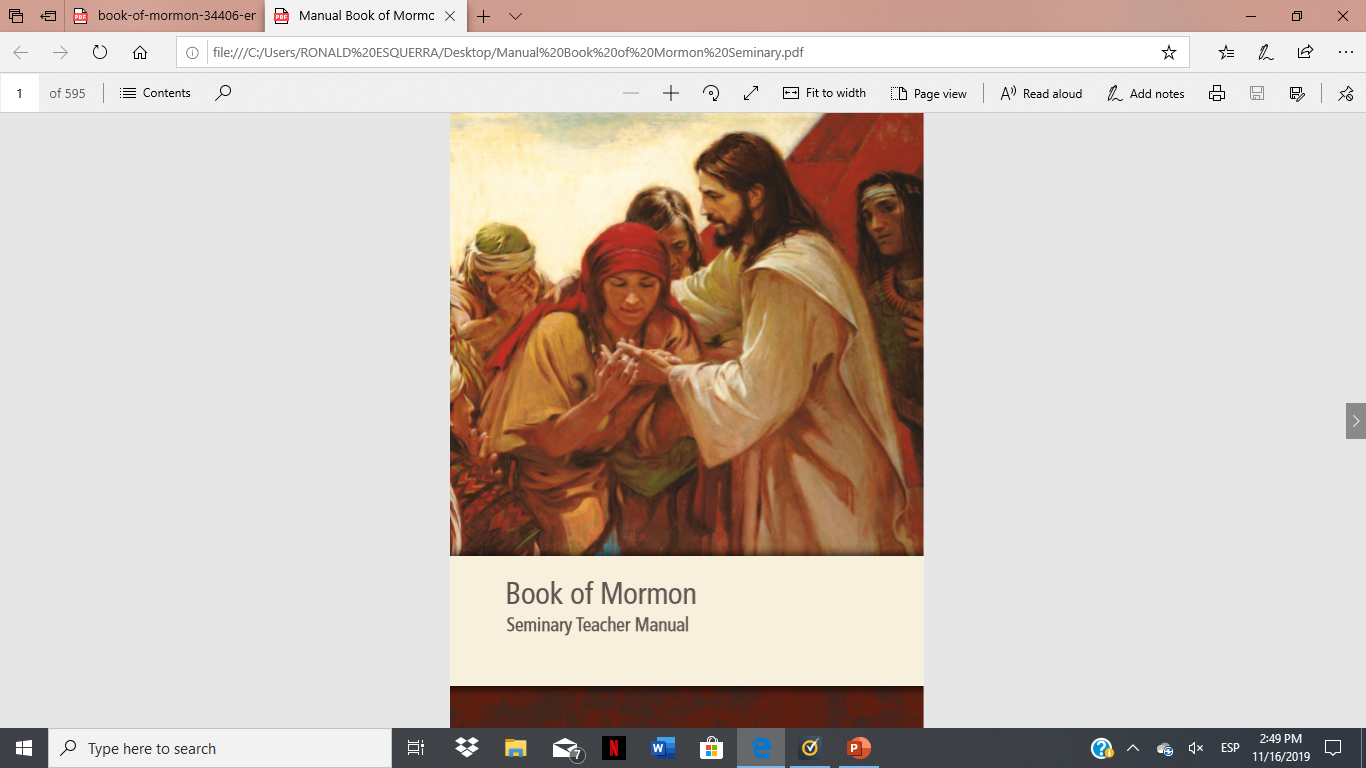 SEMINARY
El Libro de Mormón
LESSON 23
2 Nephi 2 (Part 1)
LESSON 23
2 Nephi 2:1-4
“Lehi speaks to Jacob about trials 
and blessings”
LESSON 23
2 Nephi 2:1
-3
1 And now, Jacob, I speak unto you: Thou art my firstborn in the days of my tribulation in the wilderness. And behold, in thy childhood thou hast suffered afflictions and much sorrow, because of the rudeness of thy brethren.
2 Nevertheless, Jacob, my firstborn in the wilderness, thou knowest the greatness of God; and he shall consecrate thine afflictions for thy gain.
3 Wherefore, thy soul shall be blessed, and thou shalt dwell safely with thy brother, Nephi; and thy days shall be spent in the service of thy God. Wherefore, I know that thou art redeemed, because of the righteousness of thy Redeemer; for thou hast beheld that in the fulness of time he cometh to bring salvation unto men.
The Lord can consecrate our afflictions for our gain:
What does the phrase “consecrate thine afflictions for thy gain” mean to you?
When have you seen that the Lord can consecrate our afflictions for our gain?
LESSON 23
2 Nephi 2:5-25
“Lehi teaches his sons about the Fall and about the Atonement of Jesus Christ”
LESSON 23
What choice did the Lord give to Adam and Eve in the Garden of Eden?
Why did the Lord give them this choice?
What are God’s eternal purposes for us?
LESSON 23
Without the Fall
Because of the Fall
Adam and Eve were driven out of the garden to till the earth (see 2 Nephi 2:19). 
Adam and Eve brought forth children—the family of all the earth (see 2 Nephi 2:20). 
Adam and Eve and their descendants would experience mortal life, including misery, joy, and the ability to do good and to sin (see 2 Nephi 2:23, 25). 
We are subject to physical and spiritual death (see 2 Nephi 9:6; Helaman 14:16).
All things would have remained as they were when they were created (see 2 Nephi 2:22). 
Adam and Eve would have had no children (see 2 Nephi 2:23). 
Adam and Eve would have remained in a state of innocence, unable to know joy or misery, good or sin (see 2 Nephi 2:23).
LESSON 23
2 Nephi 2:19-25
19 And after Adam and Eve had partaken of the forbidden fruit they were driven out of the garden of Eden, to till the earth.
20 And they have brought forth children; yea, even the family of all the earth.
21 And the days of the children of men were prolonged, according to the will of God, that they might repent while in the flesh; wherefore, their state became a state of probation, and their time was lengthened, according to the commandments which the Lord God gave unto the children of men. For he gave commandment that all men must repent; for he showed unto all men that they were lost, because of the transgression of their parents.
22 And now, behold, if Adam had not transgressed he would not have fallen, but he would have remained in the garden of Eden. And all things which were created must have remained in the same state in which they were after they were created; and they must have remained forever, and had no end.
23 And they would have had no children; wherefore they would have remained in a state of innocence, having no joy, for they knew no misery; doing no good, for they knew no sin.
24 But behold, all things have been done in the wisdom of him who knoweth all things.
25 Adam fell that men might be; and men are, that they might have joy.
How would conditions in the Garden of Eden have prevented Adam and Eve from progressing in Heavenly Father’s plan of salvation?
How do you think work helps us progress in Heavenly Father’s plan?
In what ways are families important in Heavenly Father’s plan?
How can the opportunity to experience joy and misery help us progress in Heavenly Father’s plan?
The Fall of Adam and Eve is an essential part of Heavenly Father’s plan of happiness.
LESSON 23
2 Nephi 2:25
Adam fell that men might be; and men are, that they might have joy.
2 Nephi 9:6
For as death hath passed upon all men, to fulfil the merciful plan of the great Creator, there must needs be a power of resurrection, and the resurrection must needs come unto man by reason of the fall; and the fall came by reason of transgression; and because man became fallen they were cut off from the presence of the Lord.
Helaman 14:15-17
15 For behold, he surely must die that salvation may come; yea, it behooveth him and becometh expedient that he dieth, to bring to pass the resurrection of the dead, that thereby men may be brought into the presence of the Lord.
16 Yea, behold, this death bringeth to pass the resurrection, and redeemeth all mankind from the first death—that spiritual death; for all mankind, by the fall of Adam being cut off from the presence of the Lord, are considered as dead, both as to things temporal and to things spiritual.
17 But behold, the resurrection of Christ redeemeth mankind, yea, even all mankind, and bringeth them back into the presence of the Lord.
What do these verses teach about the Fall?
Why is death a necessary part of the plan of salvation?
What are some causes of misery in this life?
LESSON 23
President Ezra Taft Benson:
“Just as a man does not really desire food until he is hungry, so he does not desire the salvation of Christ until he knows why he needs Christ. “No one adequately and properly knows why he needs Christ until he understands and accepts the doctrine of the Fall and its effect upon all mankind. And no other book in the world explains this vital doctrine nearly as well as the Book of Mormon” (“The Book of Mormon and the Doctrine and Covenants,” Ensign, May 1987, 85).
Through the Atonement, Jesus Christ redeems us from the effects of the Fall and offers redemption from our sins.
LESSON 23
2 Nephi 2:5-10, 21
Alma 7:11-13
5 And men are instructed sufficiently that they know good from evil. And the law is given unto men. And by the law no flesh is justified; or, by the law men are cut off. Yea, by the temporal law they were cut off; and also, by the spiritual law they perish from that which is good, and become miserable forever.
6 Wherefore, redemption cometh in and through the Holy Messiah; for he is full of grace and truth.
7 Behold, he offereth himself a sacrifice for sin, to answer the ends of the law, unto all those who have a broken heart and a contrite spirit; and unto none else can the ends of the law be answered.
8 Wherefore, how great the importance to make these things known unto the inhabitants of the earth, that they may know that there is no flesh that can dwell in the presence of God, save it be through the merits, and mercy, and grace of the Holy Messiah, who layeth down his life according to the flesh, and taketh it again by the power of the Spirit, that he may bring to pass the resurrection of the dead, being the first that should rise.
9 Wherefore, he is the firstfruits unto God, inasmuch as he shall make intercession for all the children of men; and they that believe in him shall be saved.
10 And because of the intercession for all, all men come unto God; wherefore, they stand in the presence of him, to be judged of him according to the truth and holiness which is in him. Wherefore, the ends of the law which the Holy One hath given, unto the inflicting of the punishment which is affixed, which punishment that is affixed is in opposition to that of the happiness which is affixed, to answer the ends of the atonement.
11 And he shall go forth, suffering pains and afflictions and temptations of every kind; and this that the word might be fulfilled which saith he will take upon him the pains and the sicknesses of his people.
12 And he will take upon him death, that he may loose the bands of death which bind his people; and he will take upon him their infirmities, that his bowels may be filled with mercy, according to the flesh, that he may know according to the flesh how to succor his people according to their infirmities.
13 Now the Spirit knoweth all things; nevertheless the Son of God suffereth according to the flesh that he might take upon him the sins of his people, that he might blot out their transgressions according to the power of his deliverance; and now behold, this is the testimony which is in me.
LESSON 23
Which phrases in these verses indicate that through the Atonement, the Savior will redeem us from physical death?
Which phrases indicate that the Savior will redeem us from spiritual death (being cut off from the presence of God)?
Which phrases indicate that the Savior can redeem us from our sins?
Which phrases indicate that the Savior can help us through times of trial such as sickness and pain?
What must we do to receive all the blessings available through the Atonement?
LESSON 23